We are going through a mini-sermon series on Money.

In this series, we are looking at four aspects that together complete our finances — Earning, Saving, Spending and Giving.

Over the past few weeks, we have covered Earning and Saving. 

This week we are going to be looking at Jesus's teaching about Spending our Money.

If I were to describe this sermon in one word it would be OUCH!

Yes, this sermon is going to hurt.

When it comes to spending, I think there are generally two kinds of people:


The first kind spend their money irresponsibly, and with a sense of present entitlement

I deserve it....

Cannot exercise restraint to our Indulgence - our heart desires something we must have it

Bags - 5

The second kind of people spend their money very responsibly, but they also spend it with a sense of future entitlement.

This is for my future or for my children's future.

Fear and lack of joy and freedom 


So If the first spend with an abandonment, the second spend with fear.


The third kind of people are extremely rare. They are who I call unselfishly extravagant spenders.

They are extravagant spenders alright, but they are not selfish....extravagance is not on themselves, it’s on others

Jesus is calling us to be unselfishly extravagant spenders. And that is what we are doing to be looking at today....


Why we should all be unselfishly extravagant spenders and
how we can become unselfishly extravagant spenders.

———-

What I have for us this morning is perhaps the most difficult of parables Jesus has taught...Many  of us may have read this before, some of us may never have read it...

But I am sure we will all find it equally perplexing....


——-

Lets read the parable first...

1Jesus told his disciples: “There was a rich man whose manager was accused of wasting his possessions. 2So he called him in and asked him, ‘What is this I hear about you? Give an account of your management, because you cannot be manager any longer.’
3“The manager said to himself, ‘What shall I do now? My master is taking away my job. I’m not strong enough to dig, and I’m ashamed to beg— 4I know what I’ll do so that, when I lose my job here, people will welcome me into their houses.’
5“So he called in each one of his master’s debtors. He asked the first, ‘How much do you owe my master?’
6“ ‘Nine hundred gallonsa of olive oil,’ he replied.
“The manager told him, ‘Take your bill, sit down quickly, and make it four hundred and fifty.’
7“Then he asked the second, ‘And how much do you owe?’
“ ‘A thousand bushelsb of wheat,’ he replied.
“He told him, ‘Take your bill and make it eight hundred.’
8“The master commended the dishonest manager because he had acted shrewdly. For the people of this world are more shrewd in dealing with their own kind than are the people of the light. 9I tell you, use worldly wealth to gain friends for yourselves, so that when it is gone, you will be welcomed into eternal dwellings.

10“Whoever can be trusted with very little can also be trusted with much, and whoever is dishonest with very little will also be dishonest with much. 11So if you have not been trustworthy in handling worldly wealth, who will trust you with true riches? 12And if you have not been trustworthy with someone else’s property, who will give you property of your own?

13“No one can serve two masters. Either you will hate the one and love the other, or you will be devoted to the one and despise the other. You cannot serve both God and money.”
14The Pharisees, who loved money, heard all this and were sneering at Jesus. 15He said to them, “You are the ones who justify yourselves in the eyes of others, but God knows your hearts. What people value highly is detestable in God’s sight.

Lets pray...

What is immediately apparent in the passage is a problem — Is Jesus commending dishonest behaviour?

What is hidden in this passage though is the absolute and  joy of being unselfishly extravagant spenders.

But we have to deal with the objection first — and its a pretty strong objection.

The shrewd servant or the dishonest servant as different Bible versions refer to him, is clearly in the wrong.
It is as if he has cheated his master two times over.
First time, he `wasted the masters possessions' as we read in verse 1. This was a public scandal. Somebody found out and accused him before the master.....verse 1 says he was accused.
 The master gives him some time.....but this grace of time to get things sorted only made the servant even more crooked. 
He devises a plan to cheat the master even more in order to protect his own future.

Describe what he did. — big amounts

And then as Jesus recounts this parable, we read in verse 8 - 8“The master commended the dishonest manager because he had acted shrewdly. 

Wow! Jesus is actually saying the master commended this servant being dishonest two times over!

Is Jesus really endorsing dishonesty? That question does pop to our mind doesn't it?

Lets tackle this and put this to rest.

Jesus is not COMMENDING this servant, Jesus is actually CONDEMNING this servant

Look at verses 10, 11 and 12...

10“Whoever can be trusted with very little can also be trusted with much, and whoever is dishonest with very little will also be dishonest with much. 11So if you have not been trustworthy in handling worldly wealth, who will trust you with true riches? 12And if you have not been trustworthy with someone else’s property, who will give you property of your own?

Clearly, Jesus is calling out the dishonesty of the servant. He is saying that those who CANNOT be trusted with little, cannot be trusted with much...

Jesus is saying that those who do not show honour and integrity with mere earthly riches cannot be entrusted with true riches

So Jesus is not COMMENDING this dishonest servant, He is CONDEMNING him.

But yes, Jesus is using this dishonest servant to make a point to us and to his disciples.

  
——-

Having dealt with that niggling and actually quite puzzling part of the passage, lets turn our attention to the big idea that Jesus is trying to teach us through this parable . And, this I think is the core of what jesus is trying to teach us — There is great joy in being unselfishly extravagant spenders!

IN fact, I hope we are able to see that Grace inspires us to be unselfishly extravagant spenders.
———-


Lets dive right in

The master in this parable commended the shrewdness of the dishonest manager. And Jesus is telling us, look at his shrewdness. 

Do you see how shrewd he is in earthly wealth? I want you to be as shrewd when it comes to heavenly things.

In other words, Jesus is saying that our shrewdness when it comes to eternal things should exceed the shrewdness of others in earthly things.

This manager is preparing his future dwelling because he knows he has messed up and his time with this master is over. 

And so, Jesus is asking us if we are preparing for our future and eternal dwelling?


In this parable, Jesus is drawing two strong and clear lines connecting the immediate to the ultimate. Two strong and clear lines between life here on earth, and our life with Christ in eternity...

The first connection between now and eternity is in verse 9

9I tell you, use worldly wealth to gain friends for yourselves, so that when it is gone, you will be welcomed into eternal dwellings.

The second connection Jesus is drawing with our temporary life on earth and our forever life with Him in eternity is in verse 11

11So if you have not been trustworthy in handling worldly wealth, who will trust you with true riches?

———-

I would like to make one really interesting point here...

In both these lines that Jesus is drawing between our now and our forever, he is using money as the ink with which to draw the line....

In other words, Jesus is using MONEY and OUR SPENDING to point us to eternity...

Spend worldly wealth to earn eternal joy
If you are trustworthy of earthly money, you will have eternal riches.

———

Would you join me in quickly trying to recall how we spent our money this past month? How much of our money did we spend with an eternal perspective?

Ouch!

I warned us upfront. This sermon is going to hurt us a little. I warned you because I am hurting too....I was hurting when I was preaparing and I am hurting as I am preaching....

You see, our spending and our finances in general is perhaps the biggest area where our faith is divorced from our behaviour...

Am I indeed spending my money with eternity in mind?

Let me hit the pause button here. I know some of us are thinking how on earth do i spend money with an eternal perspective? What does that really mean?

Jesus really simplified it for us...

LUJE 14

12Then Jesus said to his host, “When you give a luncheon or dinner, do not invite your friends, your brothers or sisters, your relatives, or your rich neighbors; if you do, they may invite you back and so you will be repaid. 13But when you give a banquet, invite the poor, the crippled, the lame, the blind, 14and you will be blessed. Although they cannot repay you, you will be repaid at the resurrection of the righteous.”

When we spend our money on those who cannot spend back on us, we are storing up wealth in eternity 

Very simply put, when was the last time we spent any money on those who can never spend money back on us? That's spending our money with an eternal perspective.

—-
use worldly wealth to gain friends for yourselves, so that when it is gone, you will be welcomed into eternal dwellings.

This is where I get the idea that Jesus and His grace will inspire us to be unselfishly extravagant spenders!

But before I unpack this for those of us who are followers of Jesus, I do need to take a few minutes to talk to those of us who are merely exploring Jesus at this point in time. Or perhaps you are an atheist.... or an agnostic. or perhaps you are outright cynical about the Christian faith.

Our doors in New City is open to all of you. We can be friends whatever your view. 

We do want to engage your doubts. I will be disrespecting you, if I just go on talking about eternity to followers of Jesus without also engaging with the doubts or objections you may have about eternity.
———

Is eternity hard to believe in?

Let me tell you something as a follower of Jesus.....I am no better than you are.
At least, you are honest in accepting you don't believe?

I claim to believe. Not only do I claim to believe, i am also preaching.
Not only am I preaching, one of my goals in preaching to get you and every one else to believe in eternity.

But as i was preparing one question hit me like a sledgehammer. 
Am I spending my money as if I believe in eternity?
UNPACK

You see my friends, those of you who are only explorers of jesus and those of us who are followers of Jesus, we both have the same problem, we both need more faith in Jesus who established the truth and reality of eternity for us by rising again from the dead. And Jesus not just rose again from the dead, he promised us that  if we believe in Him we too will rise again and enjoy eternity with God.

We both need more faith, especially in how we spend our money.

 ——-

I hope this was helpful, but I would imagine that if you are an explorer of Jesus, not yet a beleiver, this is still not a satisfactory explanation or discussion on eternity.

This passage, verse 9 in particular, becomes meaningless if I don't believe in eternity.

9I tell you, use worldly wealth to gain friends for yourselves, so that when it is gone, you will be welcomed into eternal dwellings.

What Jesus is saying that our spending here on earth must be shaped by our faith about what is going to happen to us in eternity.

I cannot preach true to this passage unless I preach on eternity. 

———

What does eternity look like for the human soul? Does eternity even exist for human beings? Isn’t it just a fairy tale?

Four possibilities:

1) Death is the end. Our personality ceases to exist. Our consciousness is terminated. There is nothing after death. Once we die, every thing we love, everything we treasure, all our friends, all our joys, all beauty all goodness — everything vanishes into thin air. We become nothing. 

We die. But time continues. So everything we've loved and cherished and celebrated is wiped away into oblivion forever!

Is this what you want to beleive?

If this is true, this is the saddest thing that could happen to humans. Whats the point of life if we are going to lose everything in the end?

2) Something exists....our consciousness vaguely floats around somewhere in space in a happy state of bliss..PAUSE everybody who dies — from the vilest men line Adolf Hitler to the most noble men like Mahatma Gandhi both share a drink in their gaseous state floating around the universe.....

If this is true, this is so unfair? Where is justice? IF this is true, the perpetrators who enslave thousands of women in the sex trade and exploit and abuse them for years will be in the same happy eternal cosmic state as the women they abused.

3) Rebirth.

This means we have no identity, not meaning, no purpose. We basically become a
 kichdi of many people. This is unsatisfactory! Not just people animals too — X-Men series!

4) Death is not the end. There is an after life....an eternal after life. There is a God. This God judges people....God people go to heaven and spend eternity with God and worked people spend eternity away fro God in hell.

This is what the Bible spells out...

Hebrews 9

27Just as people are destined to die once, and after that to face judgment, 28so Christ was sacrificed once to take away the sins of many; and he will appear a second time, not to bear sin, but to bring salvation to those who are waiting for him.


——-

We all face judgment and the judge will be God

Who are good people and who are bad people?
Everybody goes to hell!

———-
PREACH THE GOSPEL

John 3:36

36Whoever believes in the Son has eternal life, but whoever rejects the Son will not see life, for God’s wrath remains on them.

————

If we believe in Jesus, we have to believe in eternity.

If there is no eternity for human, Jesus just doesn't make any sense at all...

Jesus taught about eternity and heaven and hell more than anyone else in the Bible.

————

IN this passage, Jesus is not just talking about eternity, but He is actually establishing for us an idea that will remind us of eternity at least five times daily...

By connecting our money and our spending to eternity, by drawing a strong and clear line between our spending here and eternity, Jesus is ensuring that we think about eternity every time we spend money.

Take a cab for Sunday worship — spend money - think about eternity
And so on

You see what Jesus is doing...

We are all far more focused on the immediate than we should be and we are far less focused on the ultimate than we should be - and so to correct this, Jesus is ensuring we thing about eternity every time we spend money!

Isn’t that cool?

Now that you've heard this, I hope this is stamped in our hearts and minds! There is no escaping now....Everytime we spend money, we have to think about eternity...

That's definitely one goal I have in this sermon

Joke...
Go out for lunch

——-


Lets look at verse 11....another way in which Jesus draws a line between our spending here and eternity...

11 So if you have not been trustworthy in handling worldly wealth, who will trust you with true riches? 

How we handle earthly wealth here and now, is going to determine how much true and eternal riches we are entrusted with in eternity....

The better we handle earthly riches God has given us, the more eternal riches we will be trusted with true and eternal riches?

———-
And finally, to seal everything, Jesus taught us to spend with devotion our money with devotion to Him

Look at verse 13
13“No one can serve two masters. Either you will hate the one and love the other, or you will be devoted to the one and despise the other. You cannot serve both God and money.”


Two contexts in which Jesus said  you cannot serve both God and Money. Saving and Spending!


19 “Do not store up for yourselves treasures on earth, where moths and vermin destroy, and where thieves break in and steal. 20 But store up for yourselves treasures in heaven, where moths and vermin do not destroy, and where thieves do not break in and steal. 21 For where your treasure is, there your heart will be also.

24 “No one can serve two masters. Either you will hate the one and love the other, or you will be devoted to the one and despise the other. You cannot serve both God and money.

Matt 6:19-21 & 24

Saving idolatry and Spending idolatry!

How we spend our money is a true measure of our devotion to God


————

Close with one thought and that is in verse 14...

14The Pharisees, who loved money, heard all this and were sneering at Jesus.

The Pharisees sneered at Jesus. WHY?

Why were the pharisees sneering at Jesus.

Clue here — sneering at Jesus because they LOVED money.

They are sneering at Jesus beause they are thinking what kind of a parable is this...How can a boss be so reckless with his money....How can this boss let his servant get away with this crime?

How can this boss be so reckless with his wealth?

I hope that question bothers us.
I hope that question really bothers us.

Imagine you were the servant...
If you were the servant, what kind of a boss would you prefer? A boss who is very particular with his money or a boss who is reckless with his money?

May I say something? We are all this servant.

This parable that shows a owner-steward or owner manager relationship is meant o illustrate the relationship we all have with God.

God is the owner and we are the steward.

Everything we have, the family we were born into, the family their parents where born into, the schools we went to the tuitions we got, the natural talents and skills and personality and beauty....down to the set of clothes were are wearing and the breath you and I just tool - God owns everything. He is our creator. We are his creation.

GOd owns us.

Have you been a good steward of all that God has entrusted you with? Have you used it well?

Let me rephrase myself

Have you been a perfect steward of all that God has entrusted us with?
Have I been a perfect steward?

If not, we have failed God and we deserve to be punished by Him.
Now tell me, what kind of boss would you like - a boss who punishes us or a boss who recklessly forgives us?

God is a reckless boss. Not reckless in ignoring our sin. Not reckless in overlooking our sin. Not reckless in denying us the just punishment we deserve for our unfaithfulness, but reckless in asking his perfectly beautiful, sinless and beloved son Jesus Christ to take upon Himself the punishment for our sins

PREACH THE GOSPEL...

————

Let me close with this:

Grace inspires us to be unselfishly extravagant spenders...

IF God has loved us by giving is greatest wealth away so that we could enjoy Him for eternity, should we also not spend our money in a way we can help others to get into this eternity...

THis, I think, is the essence of what Jesus is trying to teach us in this parable:

9Use worldly wealth to gain friends for yourselves, so that when it is gone, you will be welcomed into eternal dwellings.

Could we do that a little more from now on....

I am not talking about giving....
I am talking about spending.....the money we spend, could we spend a little bit more on those who can spend back on us...

Let us pray....
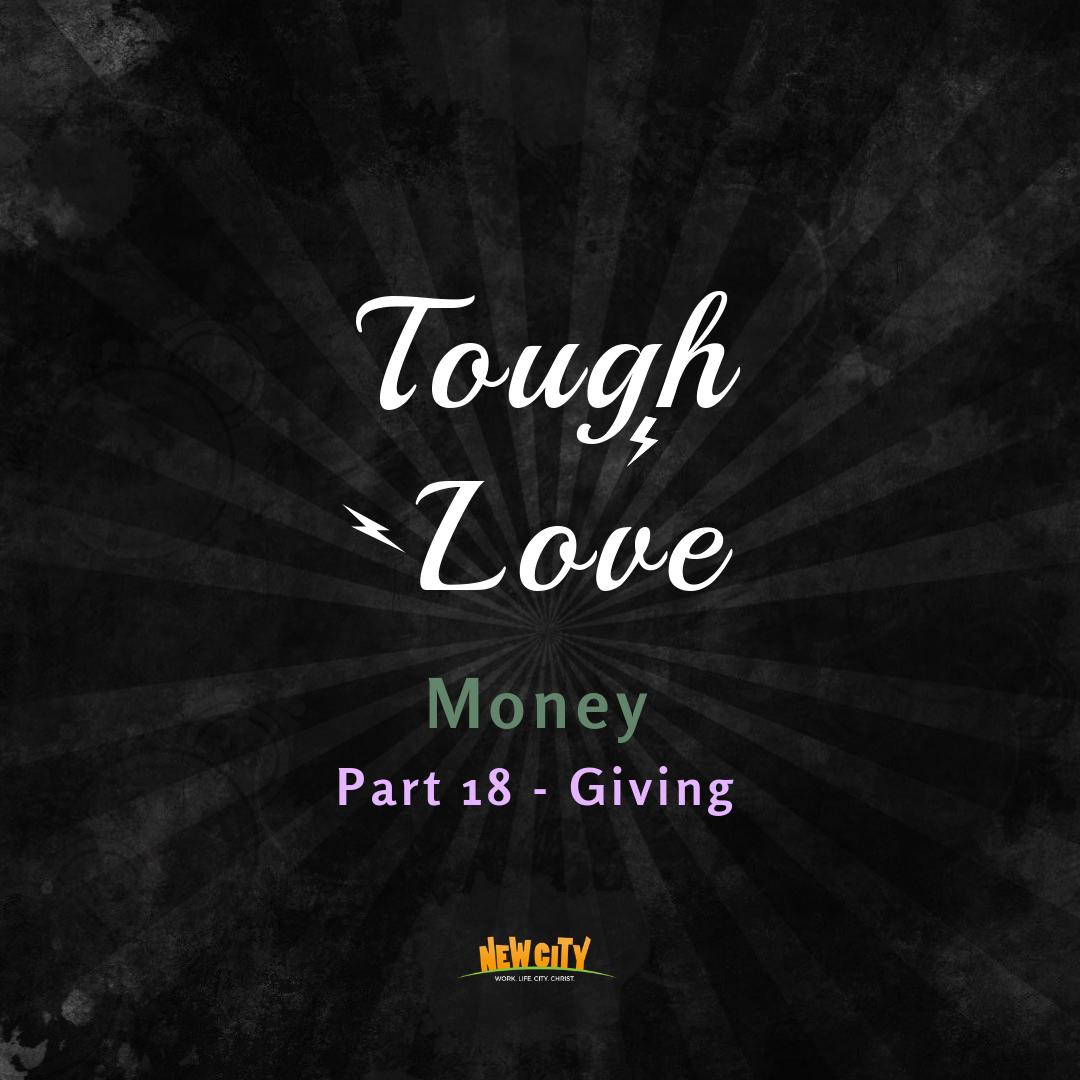 Generosity is a pathway that can lead us to the very heart of God
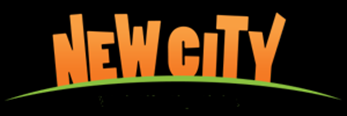 1) We give because we love
“For God so loved the world that he gave his one and only Son, that whoever believes in him shall not perish but have eternal life.”                 
John 3:16
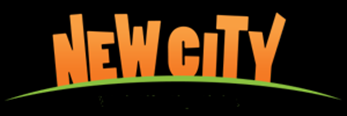 Lovers are always also givers
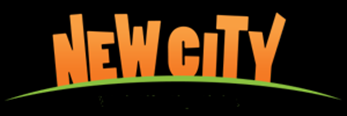 “for God bought you with a high price. So you must honor God with your body.”
1 Corinthians 6:20 NLT


“For he has rescued us from the kingdom of darkness and transferred us into the Kingdom of his dear Son, who purchased our freedom and forgave our sins.”
Colossians 1:13-14 NLT
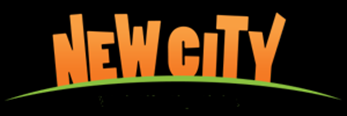 If someone claims to be a lover, but he is not a giver, know that he is just a liar
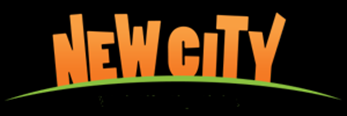 The shape of our giving merely will mirror the shape of our loving
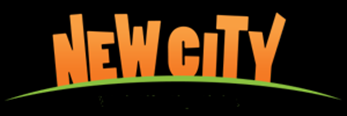 Active & Intentional
Or
Passive & Impulsive
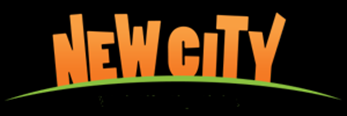 Is God an
active and intentional lover
or is He a
passive and impulsive lover?
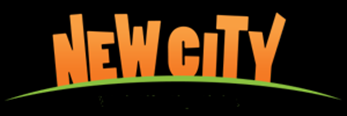 Tithing does help us move from passive and impulsive giving 
to 
active and intentional giving.
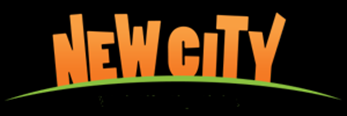 Our generosity is quite often a very good measure of our Gospel temperature
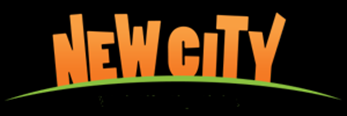 2) We give because we desire to build
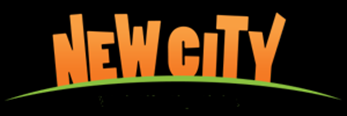 The Tabernacle
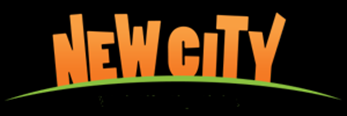 “Moses said to the whole Israelite community, “This is what the Lord has commanded: From what you have, take an offering for the Lord. Everyone who is willing is to bring to the Lord an offering of gold, silver and bronze; blue, purple and scarlet yarn and fine linen; goat hair; ram skins dyed red and another type of durable leather; acacia wood; olive oil for the light; spices for the anointing oil and for the fragrant incense; and onyx stones and other gems to be mounted on the ephod and breastpiece.”  -  Exodus 35:4-9 NIV
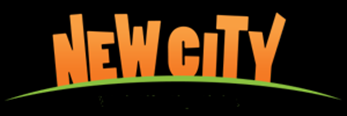 The First Temple
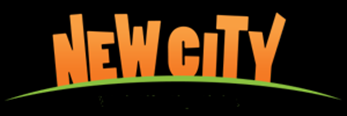 “Then the leaders of families, the officers of the tribes of Israel, the commanders of thousands and commanders of hundreds, and the officials in charge of the king’s work gave willingly. They gave toward the work on the temple of God five thousand talents and ten thousand darics of gold, ten thousand talents of silver, eighteen thousand talents of bronze and a hundred thousand talents of iron. Anyone who had precious stones gave them to the treasury of the temple of the Lord in the custody of Jehiel the Gershonite. The people rejoiced at the willing response of their leaders, for they had given freely and wholeheartedly to the Lord. David the king also rejoiced greatly.”            
1 Chronicles 29:6-9
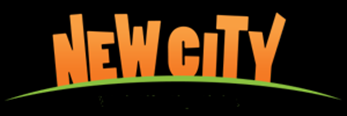 The Second Temple
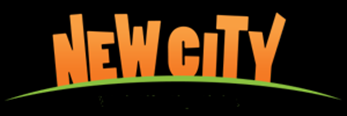 “When they arrived at the house of the Lord in Jerusalem, some of the heads of the families gave freewill offerings toward the rebuilding of the house of God on its site. According to their ability they gave to the treasury for this work 61,000 darics of gold, 5,000 minas of silver and 100 priestly garments.”
Ezra 2:68-69 NIV
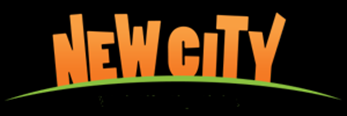 The Early Church
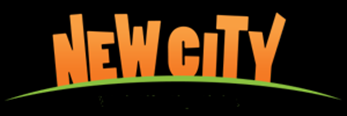 No one claimed that any of their possessions was their own, but they shared everything they had. With great power the apostles continued to testify to the resurrection of the Lord Jesus.  And God’s grace was so powerfully at work in them all that there were no needy persons among them.  For from time to time those who owned land or houses sold them, brought the money from the sales and put it at the apostles’ feet, and it was distributed to anyone who had need. 
Acts 4:32-37 NIV
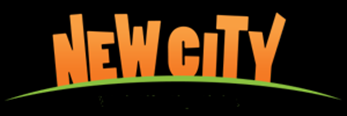 God has always used the faith and finances of men and women to build His kingdom here on earth.
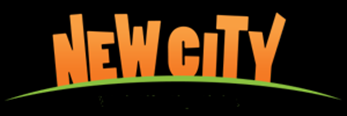 2) We give because we desire to build
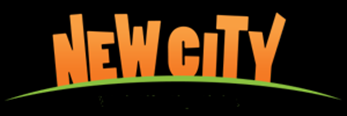